Mentoring Academic Statisticians
Dipak K. Dey
Department of Statistics, University of Connecticut  NRC, Vancouver
dipak.dey@uconn.edu
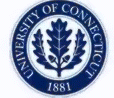 Who is a mentor?
A mentor is a trusted and experienced advisor who has a direct interest in the development and education of a less experienced individual. 
A mentor is that person who achieves a one-to-one developmental relationship with a learner, and one whom the learner identifies as having enabled personal growth to take place.
The relationship between the mentor and mentee is unique. The mentor assumes numerous roles, while contributing to a sustaining relationship of shared interests and goals. 
A mentor makes a commitment to an assigned mentee to help her or him grow into the organization's culture and become a productive and effective organization member. 
A person can never have too many mentors. As a faculty member, you might have one formal and several informal mentors at the same time.
Mentor Benefits & Roles
Career  advancement
Grantmanship
Publishing
Teaching
Enhancing professional visibility
Networking with other Statisticians and practitioners
Overcoming barriers to career success
Qualities of a good mentor:
considered a role model in his/her position or area
committed to the mentoring process
responds to individual circumstances
encourages and motivates others
creates a continuous learning environment
Qualities of a good mentor:
has the respect of others at the University
commits time to be a mentor
possesses the knowledge and influence needed to be a mentor
willing to share knowledge
possesses good interpersonal communication skills
Benefits of participating in the program for a mentor:
Gain increased respect and recognition from others in the University as individuals who have the ability to identify, encourage, and promote other employees
Extend your network to other mentors and mentees
Contribute to the development of new employees
Experience professional and personal growth and renewal
Contribute toward increasing the mentee's enthusiasm  
Use or develop additional skills not required in current position
Keep you sharp and encourages creativity
Provide a window to "get by giving"
Enhance your value to others
A mentor's specific role may include, but is not limited to:
Recognize and evaluate what you can offer, keeping in mind that you should not expect yourself to fulfill every mentoring function
Clarify expectations with your mentee about the extent to which you will offer guidance concerning personal as well as professional issues such as advice about how to balance family and career responsibilities
Give constructive feedback (as well as praise) when warranted but present it with specific suggestions for improvement
Help new faculty learn what kinds of available institutional support they should seek in order to further their own career development - such as faculty development funds
Take time to be available to your mentee (can keep in contact by dropping by, calling, sending e-mail, or inviting your mentee to lunch); ask questions and to read proposals and papers, and for periodic reviews of progress; to constructively criticize errors and to recognize and praise excellence
Tell your mentee if he/she asks for too little - or too much - of your time
Maintain confidentiality
Discuss with the mentee the "rules" of the department 
Advise on tenure and promotion requirements and processes
Provide advice on University, college, and department
Suggest strategies for effective teaching, grading, and writing grant proposals
Propose effective ways of interacting with students and colleagues
Help sort out priorities: budgeting time, publications, teaching, obtaining appropriate resources, committees
Suggest how to say "no" to certain demands on his/her time
Provide social support, act as an advocate for the new faculty member
Introduce him/her to colleagues from other departments
Explain the written and unwritten rules of the University
Discuss research, publication, and presentations  at conferences
Give Frequent and Accurate Feedback
Mentee should ask and mentor should provide these information
Progress towards Promotion
Many of these suggestions can be implemented by the department chair; others require asking senior faculty in the department or related departments for help; others require keeping an eye out for potential problems. Some departments may find a formal mentoring program to be appropriate; others will function more informally. If all communications are informal, however, new faculty often end up isolated and out of the loop.
Expectations and Criteria for Promotion
The criteria for promotion to tenure are varied and broad. Most departments evaluate progress based on some combination of excellence in research, teaching and service. Implicit in these categories are funding, publications, national and international recognition, awards, collaborations, independence, lecturing, curriculum development, involvement of students and post-docs, committee work, and so on. Depending on the character and local culture of a department, these criteria will have different weights in a tenure decision. It is vital that the new faculty member be aware of what the relative weights are.
What is required for tenure, both officially and unofficially?
Obtain copies of the promotion and tenure guidelines from the department, college and university upon arrival. Include a copy of the "checklist" for a promotion case. Specify which records should be kept, or filed in the department office.
Make sure the new faculty member understands the time tables and deadlines.
If there is an intermediate re-appointment decision, inform the new faculty member about which criteria need to be met by then. Is there an implicit date by which the first grant proposal should be submitted or funded? The first paper accepted? The first thesis filed?
Be explicit about the way in which a new faculty member will be evaluated
The new faculty member should be given the answers to these and related questions: What is the relative importance of student teaching evaluations, peer evaluations, and letters from inside or outside the institution? Will publications with former or new collaborators be considered, or only work with students in your department? What are the implications of starting a new research direction versus continuing in the same direction as his or her thesis or post-doc research? Are one or more grants, or invited talks at an international meeting implicitly required? In sub-fields with large collaborations and/or long lead times, such as medical  how will independent scholarship be assessed?
Arrange a lunch centered on a frank discussion of the tenure process
Invite new faculty in your department and related departments (chemistry, geology, etc.), as well as the dean, a member of the college or university committee that considers promotions, the other department chairs, and one or two senior faculty. Encourage both probing questions and honest answers. The side benefits of these people meeting in an informal setting are also considerable.
The Responsibility of the Department Chair/ Head
As soon as the appointment is made, the chair assigns a mentor. For faculty appointed as Associate Professor or Professor, assignment of a mentor is less critical, but highly encouraged, to serve as a means of acclimating the new faculty member.  The chair/Head is responsible for advising new faculty on matters pertaining to academic reviews, and advancement. As the mentor may also be asked to provide informal advice, it is also the chair’s responsibility to see that mentors have current information on academic personnel process.
The Responsibility of the Mentor
The mentor should contact the new faculty member in advance of his/her arrival at the University and then meet with the new faculty member on a regular basis over at least the first two years.  The mentor should provide informal advice to the new faculty member on aspects of teaching, research and committee work or be able to direct the new faculty member to appropriate other individuals. Often the greatest assistance a mentor can provide is simply the identification of which staff one should approach for which task. Funding opportunities both within and outside of the campus are important for collaborative research.
The Responsibility of the Mentor
The mentor should treat all interactions and discussions in confidence. There is no evaluation or assessment of the new faculty member on the part of the mentor, only supportive guidance and constructive feedback.
The Responsibility of the New Faculty Member
The new faculty member should keep his/her mentor informed of any problems or concerns as they arise.  When input is desired, new faculty should leave sufficient time in the grant proposal and paper submission process to allow his/her mentor the opportunity to review and critique drafts.
The Mentor
The most important tasks of a good mentor are to help the new faculty member achieve excellence and to acclimate to the University. Although the role of mentor is an informal one, it poses a challenge and requires dedication and time. A good relationship with a supportive, active mentor has been shown to contribute significantly to a new faculty member’s career development and satisfaction.
Qualities of a Good Mentor
Accessibility – the mentor is encouraged to make time to be available to the new faculty member. The mentor might keep in contact by dropping by, calling, sending e-mail, or extending a lunch invitation. It is very helpful for the mentor to make time to read / critique proposals and papers and to provide periodic reviews of progress.
Networking – the mentor should be able to help the new faculty member establish a professional network.
Independence – the new faculty member’s intellectual independence from the mentor must be carefully preserved and the mentor must avoid developing a competitive relationship with the new faculty member.
Goals for the Mentor
Short-term goals 
Familiarization with the campus and its environment.
Networking—introduction to colleagues, identification of other possible mentors.
Developing awareness—help new faculty understand policies and procedures that are relevant to the new faculty member’s work.
Constructive criticism and encouragement, compliments on achievements.
Helping to sort out priorities—budgeting time, balancing research, teaching, and service.
Long-term goals
Developing visibility and prominence within the profession.
Achieving career advancement.
Benefits for the mentor
Satisfaction in assisting in the development of a colleague
Ideas for and feedback about the mentor’s own teaching / scholarship
A network of colleagues who have passed through the program
Retention of excellent faculty colleagues
Enhancement of department quality
Typical Issues
How does one establish an appropriate balance between teaching, research and committee work? How does one say "no?"
What criteria are used for teaching excellence, how is teaching evaluated?
How does one obtain feedback concerning teaching? What resources are available for teaching enhancement?
How does one identify and recruit good graduate students? How are graduate students supported? What should one expect from graduate students? What is required in the graduate program?
Typical Issues
What are the criteria for research excellence, how is research evaluated?
How does the merit and promotion process work? Who is involved?
What committees should one be on and how much committee work should one expect?
What social events occur in the department?
What seminars and workshops does the department organize?
What is the college system? What responsibilities come with appointment to a particular college?
General Facilitation
Give the new faculty a list of the right person to call for different needs. 
    This could include phone numbers for everything from the grants and contracts office, to whom to call to unlock a classroom, to the local emergency room. Including a list of the current committee and teaching assignments within the department is also quite useful, as is a listing of the responsibilities of the department staff.
Organize a reception for new faculty and university staff in coordination with related departments. Invite staff from the offices supporting grants and contracts, instructional resources, teaching assessment, faculty governance and adjudication, etc. Also invite the person(s) in the administration to whom a new faculty member would report suspected harassment or discrimination. Encourage the new faculty member to get to know these people and to take advantage of these support services.
Introduce the new faculty member to the rest of the faculty. Let him or her know which ones might be particularly helpful as mentors for teaching, dealing with graduate students, writing grants, etc. If there are no other recently hired faculty in your department, arrange for the new faculty member to meet ones from other departments. If the new faculty member is a woman or minority, introduce him or her to other women and minorities on campus.
Ask appropriate senior faculty to make a point of offering specific help such as "Do you know anything about how the grant process works? Let's discuss it over lunch." or "I taught that course last year, would you like a copy of my notes and exams?" or "I'd like to read your grant proposal before you send it in: I found that quite helpful when I was starting out."
Make sure the new faculty member gets put on all the appropriate distribution lists. These include announcements of faculty meetings, seminars, grants, fellowships, internal funding sources, industrial affiliate programs, seminars for developing skills in teaching and grant writing, etc. Make sure the new faculty member gets in the phone book, and gets an electronic mail account and phone. If there is an association of women or minority faculty, make sure it is told about a new hire in your department.
Nominate faculty for every possible awards:  Various Young Investigator awards, Sloan, Guggenheim and various travel awards etc. 
Ask the new faculty member if he or she is aware of other appropriate awards, e.g., grants with Israel, Russia, Canada, Hong Kong etc.
Encourage the new faculty to get involved in various Institutes and Associations, e.g., SAMSI/ NISS, etc., ASA, IMS, SSC, ICSA, IISA, ISBA, ISI, IBS etc.
Encourage to arrange sessions in meetings.
Nominate new faculty for invited talks at major conferences. Lean on senior faculty and other contacts in the new faculty member's sub-field to do the same.
Invite senior people in the new faculty member's sub-field to give a colloquium at your department. Make sure the new faculty member meets with these speakers and is invited to a meal with them. These people can help introduce the sub-field to the rest of the department, and can later supply letters of reference for the tenure candidate.
Research Facilitation
Work to secure the best startup package you possibly can. Remind the dean that a competitive research program is much more expensive to establish than it was even five years ago. The new faculty member may not know everything to ask for: request input from other faculty in that sub-field, and remember that theorists need support, too. Besides capital equipment requests, support is needed for summer and graduate student salaries, phone and computer access, extensive supplies and small equipment , conference or summer school travel, building renovations and so on. Secure access to shared facilities . Arrange for the ability to spread startup funds over the first couple of years: not all equipment needs are apparent right away, and the supply and salary needs will continue until the first grants arrive.
Make sure the startup package arrives as promised. 
If renovations begin before the new faculty member arrives, ask someone to keep track of it. Stop by on a regular basis to see progress for yourself. Check if the distribution among capital, expense and salary accounts, or between fiscal years, is correct. Make sure the new faculty member knows about deadlines for spending the funds.
Steer promising, mature graduate students towards the new faculty member.
 Ask faculty teaching graduate courses or working with teaching assistants to help. Warn the new faculty member to check carefully, through reading courses and talking to other faculty, before agreeing to be someone's thesis supervisor. Let him or her know there will be time later on to nurture less mature students: the first few students will be the ones who impact the tenure decision.
Suggest a faculty mentor for dealing with graduate (or senior thesis) students. The motivation and supervision of individual graduate students are among the most difficult things to learn. New faculty feel alone in facing these problems; mentoring really helps.
Teaching Facilitation
Give the new faculty member a list of department teaching policies. 
Specific policies might address issues of grade distributions for lower and upper division classes, student cheating, syllabi, independent study courses, office hours, regulations on keeping exams or changing grades, student and peer evaluations, etc.
Facilitate getting help in learning to teach well. Ask a master teacher to be a teaching mentor for the new faculty member. If there is a course with two sections, or which is co-taught, assign the master teacher together with the new faculty member. Give the new faculty member a list of the last few people who have taught the course assigned to him or her, and specify who would be most helpful. 
Steer the new faculty member towards workshops on teaching.
Consider the new faculty member's needs when making teaching assignments. 
Ask if there is a course he or she would particularly like to teach; an upper division or graduate course is an excellent way to screen possible research students. If reappointment will be based more on research than on teaching, assign a reduced teaching load over the first two years. If student evaluations from a large lecture course are required for advancement, make sure he or she gets to teach such a course. Before then, however, give some advice and background on how to keep a diverse class of reluctant sociology or nursing students interested in Statistics.
Don't give the new faculty member a new course every term. Remember that the time commitment in teaching a course for the first time is double or triple that of teaching a course again. Over time, however, make sure he or she teaches courses at a variety of levels, especially if required for tenure.
Service Facilitation
Don't overload new faculty with departmental committee assignments. Unless your department is too small to function without the new faculty member's participation, don't give any committee assignments in the first year or two. Then, give assignments that will help to introduce him or her to the senior faculty and to the way in which the department functions. Try to pick ones where there is a visible payoff for the time invested (e.g., student recruiting or comprehensive exams). Don't put brand new faculty on committees that are extremely time consuming, such as budget or admissions.
Suggest appropriate college or university committees.
 Steer the new faculty, when ready, to committees that don't take up too much time, but which will give him or her a chance to impress those deans, etc., who will later make a tenure decision.
Frequent and Accurate Feedback
A new faculty member undergoes considerable stress due to a lack of feedback about how he or she is doing with respect to the myriad criteria in the department. Junior faculty often perceive different strengths and weaknesses than does the department, and communication on these issues is essential.
To promote this communication, formally evaluate junior faculty at least once each year, preferably twice.
Appoint an ad-hoc committee to meet with the new faculty member. Rotate the membership on these committees to introduce the senior faculty to the new faculty member: by the end of six years most of the department will have served at least once. In small departments, it may be appropriate to have related departments participate. The ad-hoc committee should address all the issues that will be important for promotion to tenure. The committee should also ask the reviewed faculty member for questions or suggestions about the whole process.
Ask about short-term and long-term goals as well as accomplishments. A major goal of these semi-annual meetings is to make sure the new faculty member isn't following unproductive tangents. Should the new faculty member spend the next semester/ quarter writing a paper, a grant proposal or a new course syllabus? Should a research direction be chosen to optimize independent student input, secure funding, or a high-visibility (and high-risk) result. Check to make sure the new faculty member's goals coincide with those of the department.
Discuss the committee report at a meeting of the tenured faculty. Make note of opposition, doubts and support within the department. Ask the doubters for specific suggestions you can pass on to the new faculty member.
Discuss the evaluations with the new faculty member. Arrange a formal meeting to go over progress, to discuss the report, and to hear the new faculty member's point of view. Discuss specifically how the candidate is doing on a standard time scale for promotion and accomplishments, and note any strengths and weaknesses.
Reduced Impediments
Demands on a new faculty member's time from a multitude of sources can seriously detract from his or her ability to pursue the activities that are most relevant for promotion. In addition, new faculty are particularly vulnerable to the manipulation and demands of senior people in the department or the research field at large. A department chair/head or mentor can do a great deal to protect a new faculty member from these extraneous demands.
Protect women and minority faculty from the demands of "tokenism" and the assumption that they are the only appropriate person around to deal with the problems of women and minority students. Warn new assistant professors from these under-represented groups that they are likely to be offered all sorts of interesting committee assignments on a local or national level in the interest of expanding representation on these committees; they will also be requested to participate in role-model activities. Be blunt about how your department will view time invested in these activities that takes away from their other activities, and note that there will be plenty of time to become more involved once a career is established. Tell them that if they feel awkward about turning down such requests, they can "blame it on their chair."
Keep an eye on the faculty who opposed the initial appointment. Very few faculty appointment decisions are unanimous. Don't assume that the opposition will evaporate overnight, or that the new faculty member is unaware of this opposition. Talk with the opposing faculty members; if you can't get their support or suggestions for improvement, at least work to neutralize their opposition. Don't put more than one on any ad hoc committee, and don't put any on a promotion committee, if possible
Protect new faculty from "Catch-22" situations designed to exploit their combination of enthusiasm, under-utilized equipment and vulnerability. Senior faculty often ask junior faculty to do something for them: from refereeing a paper to performing an experiment to organizing a conference. The new faculty member must then choose between alienating the senior faculty member by saying "no" or reducing time for their own efforts by saying "yes". The senior faculty making the requests may not always be at your institution (but may be obvious choices for tenure letters). As with the affirmative action issues above, tell them to feel free to ask the chair to intercede.
Make sure junior faculty are not exploited in group grants or facilities. Plugging into joint facilities or block grants (materials research groups, shared equipment facilities, etc.) can be a very good way for a new faculty member to get started. However, it can also be a vulnerable position with the new faculty member having little control over the distribution of funds or equipment access, and a fear of losing what little he or she has by asking for a fair share.
Don't let a grant monitor make a tenure decision for your department. If a new faculty member's grant proposal is turned down, have someone else in your department read it critically. Chances are, it is as good or better than one which that senior faculty member had funded ten years ago. Help the junior faculty repackage the proposal for that agency and suggest others; encourage persistence.
Facilitate access to non-academic resources such as medical care, child care, housing, etc. Introduce the new faculty member to a realtor; recommend a good housekeeper. Check with other departments about child-care issues: if there is enough demand, free up a room in which the faculty member(s) can pay someone to baby-sit.
Inform new hires about maternity and parental leave policies. If your college doesn't have such policies, lean on it to create them. Can the tenure clock be adjusted for health, maternity or paternity reasons? What are the criteria?
Be aware of dual-career issues. If a new faculty member's spouse or significant other has a non-permanent job, offer assistance in researching opportunities for permanent employment. Watch out for antagonism or feelings of insecurity due to perceptions that either hire was based more on "affirmative action" than on ability.
Thank you